Как развивалась жизнь на Земле
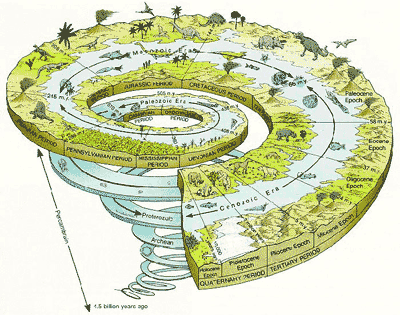 18.03.2013
Алферова М.В.
1.Соедините линиями время, когда происходили перечисленные события
Началось развитие жизни на Земле
225 млн лет назад
Пышно разрослись леса из гигантских папоротников, хвощей и плаунов
65 млн лет назад
Начался расцвет древних пресмыкающихся
3,5 млрд лет назад
350 млн лет назад
Вымерли динозавры
18.03.2013
Алферова М.В.
2.Расположите группы животных в порядке их происхождения друг от друга: млекопитающие, птицы, пресмыкающиеся, земноводные, рыбы.
18.03.2013
Алферова М.В.
3.Подпишите рисунки и пронумеруйте их в порядке появления на Земле изображенных существ.
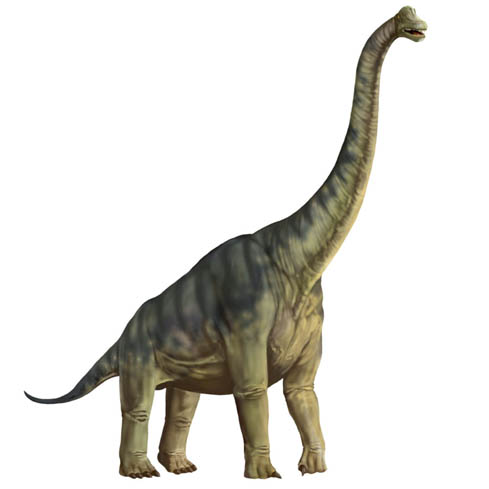 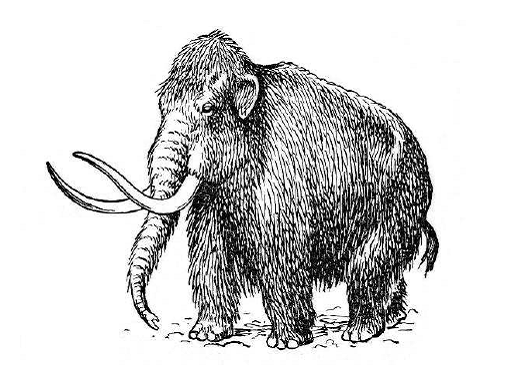 А
Б
В
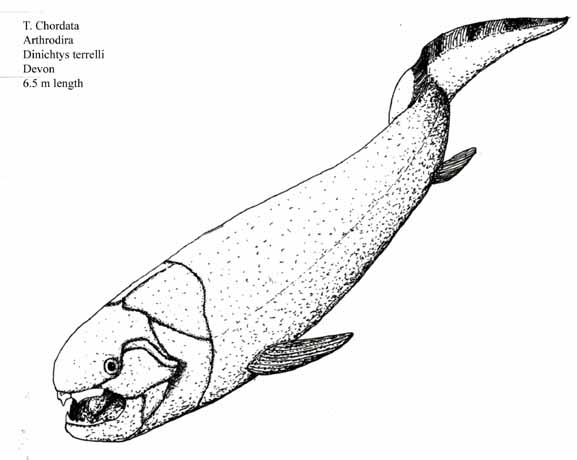 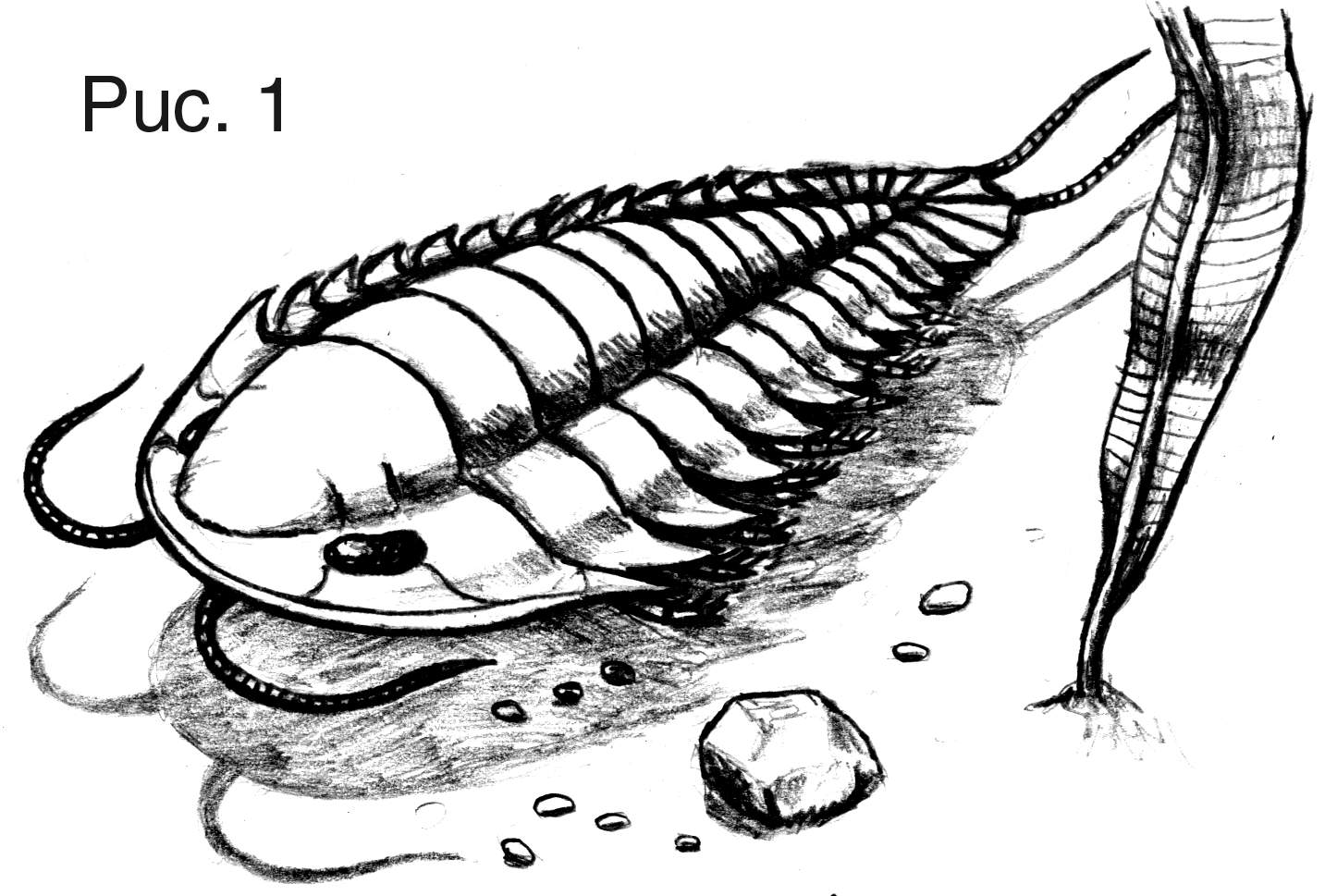 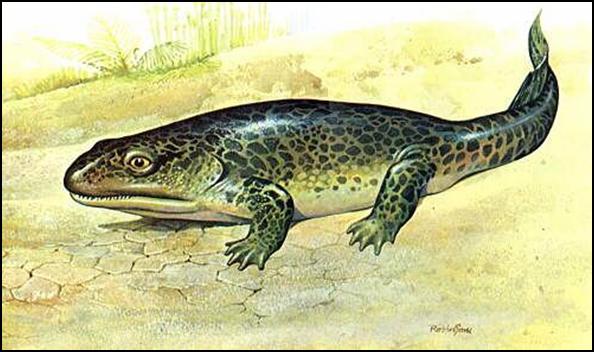 Г
Д
18.03.2013
Алферова М.В.
4.Кто такие динозавры? Назовите животных.
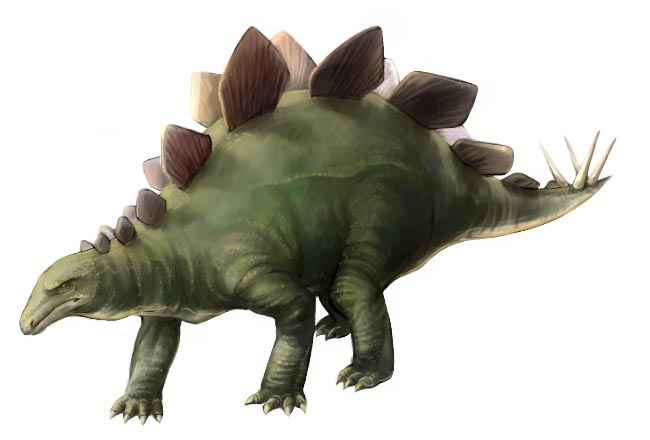 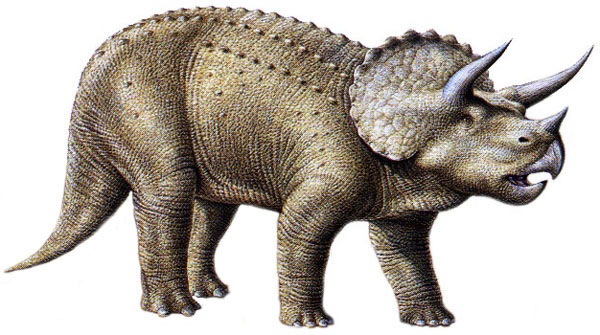 А
Б
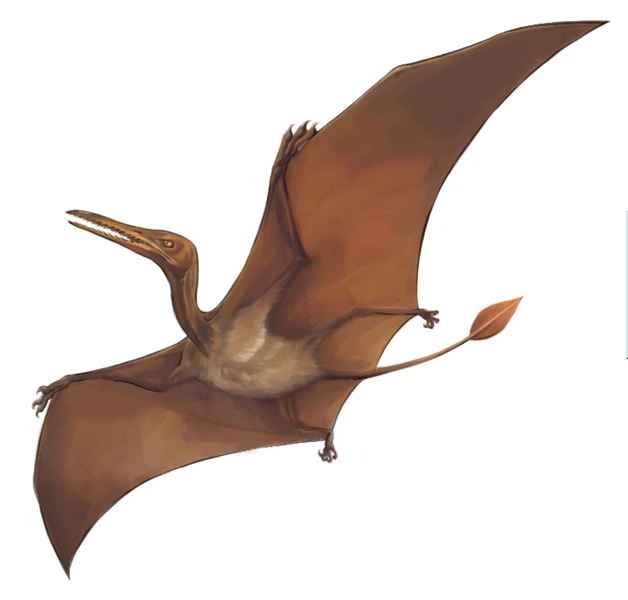 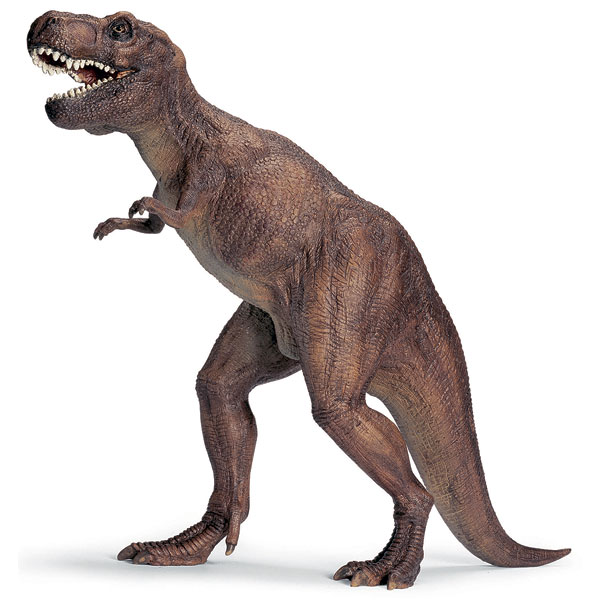 В
Г
18.03.2013
Алферова М.В.